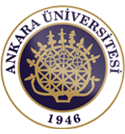 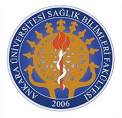 Araştırmalardaİfadeye(Beyana) dayalı Veri Toplama Araçları(Anket ve Ölçekler)İstatistiksel Değerlendirmeler(2) SKY 401 Araştırma  Yöntemleri Dersi
Prof. Dr. Ömer R. ÖNDER
Ankara Üniversitesi
Sağlık Bilimleri Fakültesi
Sağlık Yönetimi Bölümü
2017-2018 Güz Dönemi
1
Konu Başlıkları ve Slayt Numaraları
1. İfadeye dayalı Veri Toplama Araçlarının (Anket/Ölçek) Önemi (3-7),
2. Anket ve Ölçek Arasında Temel Farklar (8-13),
3. İfadeye (Beyana) Dayalı Veri Toplama Araçları(VTA-Anket/Ölçek) İle Doğru ve Güvenilir Veri Toplama Olasılığını Artıran Etmenler (14-23),
4. Anket Hazırlama ve Uygulamada Dikkat     Edilecek Kurallar (24-41),
5. Ölçek Türleri ve Ölçek Geliştirme (42-64),
6. İstatistiksel Analizler ve Değerlendirme (65-83),
7. Hız ve Oran Kavramı (84-91),

DEĞERLENDİRME SORULARI (92-93),
KAYNAKLAR (94-95),
TEŞEKKÜRLER (100),
2
1.İfadeye dayalı Veri Toplama Araçlarının (Anket/Ölçek) Önemi
3
İfadeye dayalı Veri Toplama Araçlarının (Anket/Ölçek) Önemi ve Araştırmalarda Üç Önemli Sorun
Veriler, doğru ve güvenilir toplanıyor mu?

İstatistiksel teknikler ve değerlendirme uygun mu?

Bulgu ve Sonuçlar doğru ve güvenilir mi?

Doğru ve Güvenilir Veri Toplanabilirse,
Doğru ve Uygun İstatistiksel Teknik Uygulanabilirse,
Doğru ve Güvenilir Bulgu ve Sonuç Elde Edilebilir.



***İyi niyetli olmamıza karşın, doğru ve güvenilir olmayan veri toplanırsa ya da yanlış istatistiksel teknik kullanır ve yanlış bilgi üretilirse, Sloppy Research(Yetersiz Araştırma Bilgisine Dayalı Çalışma) konumuna düşülmektedir.
4
Bilimsel Yanılma/Yanıltma(Scientific Misconduct)
1.Disiplinsiz Araştırma (Sloppy Research)

Yetersiz Araştırma Bilgisine Dayalı Çalışma (Sloppy Research);
Araştırmacı olarak yetersiz olduklarından güvenilir olmayan sonuç üretir,
Yanlışların farkında değildir,
Ancak iyi niyetlidir.

Böyle kişilere;
Dikkat çekilmeli,
Araştırma eğitimi ve disiplini verilmeli,
Araştırmaları yakından takip edilmeli,
2.Bilimsel Yalancılık ve Saptırma (Scientific Fraud)

Araştırıcı, amacı, çalışmanın metod ve sonuçlarını bilinçli olarak saptırmakta,
Kötü niyetli,
Kasıt veya ağır ihmal var,
Özürü yok,

Böyle kişiler;
Cezalandırılmalı,
Araştırmadan el çektirmeli,
5
Veri Toplama Araçları
Anket/Ölçek/Görüşme,
Deney,
Gözlem,
Kayıtlar(Manuel, Elektronik);
Hasta Dosyaları,
Formlar,
Defterler(Poliklinik, Tedavi, Laboratuvar vb.),
Muhasebe, Mutemet, Ayniyat Kayıtları(Sarf ve Demirbaş Malzemeleri, Maaş, İlaç vb.),

BİLGİ KAYIT FORMU(Kayıt/Retrospektif Araştırmalar);
Dosyalardaki bütün bilgiler gerekmeyebilir,
Araştırma amacı doğrultusunda gerekli veriler belirlenir,
Bilgi Kayıt Formu düzenlenir,
Örneğe çıkan her dosya için bir Bilgi Kayıt Formu doldurulur,
6
Ölçme ve Değerlendirme Tanımı
Tüm araştırmalarda “Ölçme ve Değerlendirme” boyutu önemlidir;

ÖLÇEK: 
Bir durumun ya da konunun sayısal/nicel olarak ölçülebilmesi için geliştirilmiş, standardize edilmiş, geçerli ve güvenilir veri toplama aracıdır.
Bir değişken üzerindeki puan genişliğine ya da kategoriler setine ölçek denir. 

ÖLÇME: Bir konuda ya da alanda amaç doğrultusunda yapılan gözlem ve sonucun sayılarla ya da uygun sembollerle gösterilmesi,

DEĞERLENDİRME: Ölçme sonuçlarının bir ölçütle karşılaştırarak bir değer yargısına ulaşılması,
7
2.Anket ve Ölçek Arasında Temel Farklar
8
Anket ve Ölçek Tanımı
ANKET: Belli bir amaç doğrultusunda hazırlanmış, bir konuya yönelik bilgi, tutum ve davranışların ve görüşlerin durumunu belirleyen;
Sorulardan oluşan (ifadeye dayalı),
Genellikle Standart Olmayan, 
Bir Durum Saptama Veri Toplama Aracı,

ÖLÇEK: Belli amaç doğrultusunda bir konuda tutum, algı, ya da eğilimleri belirlemek için;
İfade/Maddelerden oluşturulmuş ve geliştirilmiş,
Geçerlik ve güvenirliği belirlenmiş, Standart Ölçme(Tartma) Aracı,

***ÖNEMLİ: Her ankette ölçek yer almayabilir, ancak her ölçeğin anket kısmı bulunur.
9
Anket
Amaç(Genel Amaçlar/Alt Amaçlar),

Standart değil, ancak amaca ve konuya özgün(Genellikle),

Sorular(Amaç Doğrultusunda);

Tanımlayıcı Bilgilere Yönelik(Bağımsız Değişken),
Sosyodemografik bilgiler(Cinsiyet, Yaş, Öğrenim Durumu, Gelir Durumu vb.,)
Aile ve Çalışma Özelliklerine ilişkin vb.),

Konu Alanına Yönelik;
Durum, Nitelik,
Bilgi,
Tutum(Standardize olmayan sorular: .....inanıyor musunuz?, .....kabul ediyor musunuz? vb.),
Davranış(Beceri, Alışkanlık vb.) …..dişinizi nasıl fırçalıyorsunuz?, .....dişinizi ne sıklıkla fırçalıyorsunuz?
10
Ankete İlişkin Özellikler
Araştırmanın amacı göz önünde tutulmalı,
Sorular;

Tanımlayıcı Bilgilere Yönelik(Sosyodemografik ve diğer tanımlayıcı değişkenler),

Konu Alanına Yönelik(Sigara, Alkol, İlaç vb.),

Bilgi; (Sigara hangi hastalıklara neden olur?)

Tutum; (Sigaranın kansere neden olduğuna inanıyor           musunuz?) 
İnanma-İnanmama,
Sevme-Sevmeme,
Beğenme/Hoşlanma-Beğenmeme/Sevmeme,
Kabullenme/Benimseme-Kabul etmeme-Reddetme,
Uygun bulma/Katılma/Onaylama-Uygun bulmama/Katılmama/Onaylamama,
İsteme/Razı olma-İstememe/Razı olmama,

Davranış; (Sigara içiyor musunuz?)
11
Konuya İlişkin Anket Soruları(Bilgi-Tutum-Davranış Tutarlılığı)
Bilgi      Tutum     Davranış
Tutarlı                   +++             +++                +++  

Tutarlı                   - - -               - - -                 - - -  

Tutarsız                 +++              - - -                 - - - 

Tutarsız                 +++             +++                 - - -

Rastlantısal          - - -              - - -                 +++
12
Anket ve Ölçek Farkları
Özellikler                 Anket          Ölçek
Amaç                                 + + +                + + +
Tanımlayıcı Sorular     + + +       Var(Bir Bölümünde)
İfade/Madde               Yok-Kısmen         + + +
İfade/Madde             Değiştirilebilir  Değiştirilemez
İfade/Madde               Standart(-)        Standart(+)
Ön Uygulama                 +++                 - - + +
Geçerlik-Güvenirlik    - - - +                 + + +
(Cronbach alfa ks)
Faktör Analizi(Boyut)  - - -                - - + + 
(Kişi sayısı ifade sayısının 5 katı)         
Nitelik                        Durum                Ölçme
                                    Belirleme             Tartma
13
3.İfadeye(Beyana) Dayalı Veri Toplama Araçları(VTA-Anket/Ölçek) İle Doğru ve Güvenilir Veri Toplama Olasılığını Artıran Etmenler
14
İfadeye Dayalı Veri Toplama Araçları(VTA-Anket/Ölçek) İle Doğru ve Güvenilir Veri Toplama Olasılığını Artıran Etmenler(1)
Çalışma tanımlayıcı-kesitsel türde ise(ileriye yönelik/ prospektif değilse);
Kesinlikle ad, soyad, adres ve tlf. yer almamalı,
Aydınlatılmış onam içerisinde gönüllünün kimlik bilgileri ve imza yer alacağından, “Anket-Ölçek” için “Aydınlatılmış Onam” doğru ve güvenilir veri toplamayı olumsuz etkiler,
Ancak anketi dolduracak kişinin18 yaşından küçük olması halinde, velisinin imzalı onamı alınmalı,
Başında yeterli bilgi veren iyi bir “YÖNERGE” yer almalı, Veri Toplama Aracının;
Amacı, 
Yararı, 
Kaç sorudan oluştuğu, nasıl yanıtlanacağı, 
Doğru ve gerçek yanıt vermenin önemi, 
Yaklaşık kaç dakika sürdüğü, 
Gönüllülüğün esas olduğu, 
Ad, soyad yazılmaması gerektiği,
Katkı için teşekkür,
15
Bir Yönerge Örneği
“TOPLUMSAL CİNSİYET ROLLERİNE İLİŞKİN ANKET FORMU” 
          Değerli Öğrenciler,
          Bu anket formu, “Öğrencilerimizin Toplumsal Cinsiyet Rollerine İlişkin Tutumları” nın değerlendirilmesi amacıyla hazırlanmıştır. Ankete vereceğiniz doğru bilgi ve görüşleriniz, toplumsal cinsiyet ayrımcılığından kaynaklanan sorunlar ve çözümüne  önemli katkı sağlayacaktır. Bu formda bireyleri tanımlayıcı türde 17 soru, “Toplumsal Cinsiyet Rollerine İlişkin” geliştirilmiş ölçekte de 38 ifade bulunmaktadır. Cevaplama yaklaşık 15 dakika sürmektedir.
          Ankete katılımınız gönüllü olmalıdır. Verdiğiniz cevaplar gizli tutulacak, yalnızca araştırma için kullanılacak, bireysel bilgileriniz kimse ile paylaşılmayacaktır. Bu nedenle ankete adınızı, soyadınızı ve adresinizi yazmayınız. Uygun görmemeniz halinde ankete katılmayabilir ya da anketi cevaplandırmayı sonlandırabilirsiniz.
          Zaman ayırdığınız, içten cevaplarınızla araştırmaya ve olası sorunların çözümüne katkı verdiğiniz için teşekkür ederiz.

Prof. Dr. Ömer R. ÖNDER
Öğr. Gör. Dr. Saba YALÇIN   
Öğr. Gör. Bayram GÖKTAŞ 
Ankara Üniversitesi 
Sağlık Bilimleri Fakültesi
16
«Aydınlatılmış/Bilgilendirilmiş Onamın» Gerekli Olduğu Durumlar(Hasta Hakları ve Helsinki Bildirgesi Kapsamında)
Klinik araştırmalar,
Hastadan kan, idrar, balgam vb., materyal alınmasını gerektiren araştırmalar,
Hastaya uygulanacak tanı ve tedavi yöntemleri, ameliyat ve anestezi uygulamaları,
18 yaşından küçük, engelli vb., gibi katılımcılara anket/ölçek uygulama araştırmaları,

*****Yetişkinlerde anketle veri toplanması sırasında, ankette ad-soyad bulunmaması, «Aydınlatılmış Onam’da»  ise ad-soyad belirtilmesi gerektiğinden, toplanacak verilerin güvenirliği azalmaktadır.
Aydınlatılmış Onamda Bölümler
Araştırmanın Adı:
GİRİŞ BÖLÜMÜ,
BİLGİLENDİRME BÖLÜMÜ,
GÜVENCE BÖLÜMÜ, 
ONAY BÖLÜMÜ,
İMZA BÖLÜMÜ,

NOT: İlgili form iki kopya hazırlanmalı, imzalı kopyalardan biri katılımcıya teslim edilmelidir.
17
İyi Klinik Uygulamalar İçinAydınlatılmış Onam Formu
Araştırmanın Adı;……………………………………………………………………………………………………………………………
GİRİŞ BÖLÜMÜ;
 “Sayın Gönüllü, 
 Ankara Üniversitesi Tıp Fakültesi Hastanesi’nde planlanmış olan yukarıda adı yazılı araştırmaya katılmak üzere davet edilmiş bulunuyorsunuz. Bu araştırmada yer almayı kabul etmeden önce, araştırmanın hangi amaçla yapılmak istendiğini anlamanız ve kararınızı bu bilgilendirme çerçevesinde özgürce vermeniz gerekmektedir. Lütfen aşağıdaki bilgileri dikkatlice okuyunuz, sorularınız olursa sorunuz ve açık yanıtlar isteyiniz”.
BİLGİLENDİRME BÖLÜMÜ; 
Çalışmanın amacı nedir? 
Çalışmaya katılma koşulları nelerdir?
Çalışma kapsamında nasıl bir uygulama yapılacaktır? 
Araştırmaya yaklaşık kaç gönüllü dahil edilecektir? 
Bir gönüllünün bu araştırmanın gereklerini yerine getirebilmek için harcayacağı süre ne kadardır? 
Gönüllülerin araştırmaya katılmaları halinde hangi risklerle karşılaşabilirler? 
Gönüllülerin araştırmayı kabul etmemeleri ya da araştırmadan ayrılmaları halinde herhangi bir olumsuz sonuçla karşı karşıya kalırlar mı? Kalırlarsa nelerdir? 
GÜVENCE BÖLÜMÜ; Bu bölüm, araştırmacıların, gönüllü katılımcıların haklarını koruyacağı yönündeki beyanları ile ilgilidir. 
  “Bu araştırmada yer almanız tümüyle sizin isteğinize bağlıdır. Araştırmada yer almayı reddedebilirsiniz ya da başladıktan sonra istediğiniz zaman bırakabilirsiniz. Bu araştırmanın sonuçları bilimsel amaçlarla kullanılacaktır. Araştırmadan çekilmeniz ya da araştırmacı tarafından çıkarılmanız halinde, sizinle ilgili veriler kullanılmayacaktır. Ancak veriler anonimleştikten sonra araştırmadan çekilmeniz mümkün olmayacaktır. Sizden elde edilen tüm bilgiler gizli tutulacak, araştırma yayınlandığında da size ilişkin kimlik bilgilerinizin gizliliği korunacaktır”. 
ONAY BÖLÜMÜ; Formun katılımcılara yapılacak bilgilendirme sonrası, onaylarının alındığı kısımdır.
 “Yukarıda yer alan ve araştırmaya başlanmadan önce gönüllülere verilmesi gereken bilgileri içeren metni okudum ya da sözlü olarak dinledim. Eksik kaldığını düşündüğüm konularda sorularımı araştırmacılara sordum ve doyurucu yanıtlar aldım. Yazılı ve sözlü olarak tarafıma yapılan tüm açıklamaları ayrıntılarıyla anladığım kanısındayım. Çalışmaya katılmayı isteyip istemediğim konusunda karar vermem için yeterince zaman tanındı. Bu koşullar altında, araştırma kapsamında elde edilen şahsıma ait bilgilerin bilimsel amaçlarla kullanılmasını, gizlilik kurallarına uyulmak kaydıyla sunulmasını ve yayınlanmasını hiçbir baskı ve zorlama altında kalmaksızın, kendi özgür irademle kabul ettiğimi beyan ederim”.
İMZA BÖLÜMÜ;
Katılımcı/Katılımcıların Adı, Soyadı:                                        Araştırmacının/Araştırmacıların Adı, Soyadı:                
İmza/Tarih                                                                                       İmza/Tarih
18
İfadeye Dayalı Veri Toplama Araçları(VTA-Anket/Ölçek) İle Doğru ve Güvenilir Veri Toplama Olasılığını Artıran Etmenler(2)
“Ön Uygulama/Ön Deneme” yapmalı;
***Evren dışından, ancak evren niteliklerine uygun yaklaşık 20-30 kişiden oluşan bir grup üzerinde,
***Ön uygulamada yer alanlar, çalışma grubunda olmamalı, taraf tutulmuş olur,
Ön uygulama ile anlaşılmayan ya da iyi çalışmayan sorular belirlenip, düzeltilebilir,
Ölçek maddeleri çıkarılamaz,
Anket soruları, ön yargılı ve yönlendirici olmamalı,
19
İfadeye Dayalı Veri Toplama Araçları(VTA-Anket/Ölçek) İle Doğru ve Güvenilir Veri Toplama Olasılığını Artıran Etmenler(3)
Ölçeğin geçerlik ve güvenirlik testleri bilinmeli, geçerliği/güvenirliği daha önceden belirlenmiş olmalı,
(CRONBACH ALPHA KATSAYISI-CAK);

Cronbach Alpha Katsayısı, “İç Tutarlılı” ğı verir. Sorular arsında uyumu gösterir. Doğrudan İç Tutarlılığı verdiği için dolaylı da olsa “Güvenirliği” de verir.
Geçerlik: Ölçeğin amaca yönelik ölçüm yapabilme derecesi,
Güvenirlik: Ölçümlerde her zaman birbirine yakın sonuçlar vermesi, devamlılık ölçüsü, 
Katılımcı kişi sayısı arttıkça ve ifadelere doğru ve tutarlı yanıt verildikçe, geçerlik ve güvenirlik niteliği de artar.

CRONBACH ALPHA KATSAYISI-CAK);
0,00 ile 1,00 arasında değişir, 
0,50’nin altına düştükçe, 0,00’a yaklaştıkça gücü azalır,
0,50’nin üzerine çıktıkça ve 1,00’e yaklaştıkça değeri artar, 
0,70 ve üzeri yeterli ve uygundur,
Ölçek standarttır, ifadeler/maddeler değiştirilemez,
20
İfadeye Dayalı Veri Toplama Araçları(VTA-Anket/Ölçek) İle Doğru ve Güvenilir Veri Toplama Olasılığını Artıran Etmenler(4)
FAKTÖR ANALİZİ: Ölçekte alt boyutlar da olabilir, alt boyutlar “Faktör Analizi” ile belirlenir.
Daha önce ölçeği geliştiren tarafından faktör analizi yapılmış ve faktörler(boyutlar) belirlenmişse, bu ölçeği kullanan kişinin ayrıca faktör analizi yapmasına gerek yoktur.
Ancak yine de kendi çalışma grubunun özellikleri gereği “Faktör Analizi” yapılması isteniyorsa, katılımcı birey sayısı önemlidir. Birey sayısı da, ifade sayısının en az 5 ile çarpılması sonucu elde edilen sayı kadar olmalıdır. Örneğin, 30 ifadeden oluşan bir ölçeğe faktör analizi uygulanabilmesi için birey sayısı en az 150 olmalıdır.
21
İfadeye Dayalı Veri Toplama Araçları(VTA-Anket/Ölçek) İle Doğru ve Güvenilir Veri Toplama Olasılığını Artıran Etmenler(5)
Kullanılacak Ölçeği Belirleme Sırasında Öncelikle Şu Sorulara Yanıt Aramalıdır. Ölçek; 
Araştırma amacına uygun mudur?
Kim tarafından geliştirmiştir? Kurumu, bilim alanı nedir? 
İçin geçerlik-güvenirlik(Cronbach alpha’sı vb.) çalışması yapılmış mıdır? Değeri nedir?
Kim tarafından Türkçe’ye uyarlanmıştır? Kurumu, bilim alanı nedir?
Uyarlama sürecinde geçerlik-güvenirlik(Cronbach alpha katsayısı) hesaplanmıiş mıdır? Değeri nedir? 
Alt boyutları varsa, bu boyutlar hangi ifadelerden oluşmaktadır?
22
İfadeye Dayalı Veri Toplama Araçları(VTA-Anket/Ölçek) İle Doğru ve Güvenilir Veri Toplama Olasılığını Artıran Etmenler(6)
Anket soruları hazırlanırken nasıl sınıflandırılacağı, puanlanacağı ve nasıl değerlendirileceği de dikkate alınmalı,
Soru sayısı olabildiğince, amaca yönelik olmak üzere az olmalı, yanıtlama süresi 10-15 dakika, yaklaşık 20 dakikayı geçmemeli, soru sayısı arttıkça, doğru ve güvenilir yanıt alma olasılığı azalır,
VTA son hale geldikten sonra çalışma grubunun mensubu bulunduğu kurumdan izin alınmalı, 18 yaşından küçükler için ebeveyn izni,
Ölçekten ifade çıkarılamaz, aksi halde ölçek niteliği kaybolur.
İfade çıkarılması halinde, ölçek geliştirme aşamalarının tümünün ve geçerlik-güvenirlik testlerinin yeni baştan yapılması gerekir.
Puanlanması için, ölçeği geliştirenin tanımlamasına ve ölçme kuralına uyulmalı,
Geliştirilip, literatürde yayımlanmış olması halinde, kaynak göstermek koşuluyla sahibinden(geliştirenden) izin alınmasına gerek yoktur.
Ancak henüz yayımlanmamış ve literatüre kazandırılmamış bir ölçeğin kullanımı için sahibinden mutlaka izin alınmalıdır.
23